Newton’s method in n dimensions
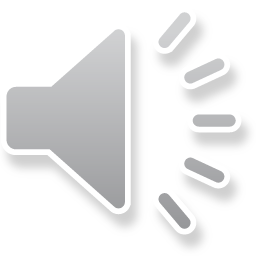 Newton's method in n dimensions
Introduction
In this topic, we will
Derive Newton’s method in n dimensions
Observe the formula is analogous to the one we’ve seen
Look at an example
Observe the rate of convergence is still O(h2)
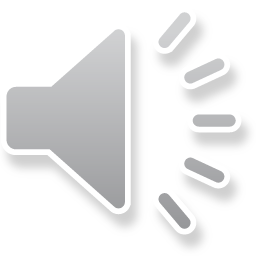 2
Newton's method in n dimensions
Newton’s method
Recall Newton’s method:
Find the root of the tangent line at (xk, f (xk))
f (x)
xk
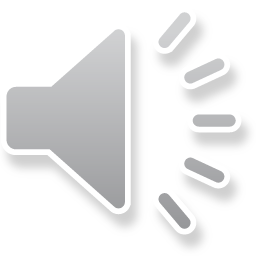 3
Newton's method in n dimensions
Generalization of Newton’s method
Recall the Taylor series for a real-valued function of a vector variable



Suppose we have n such functions, so for each we have:
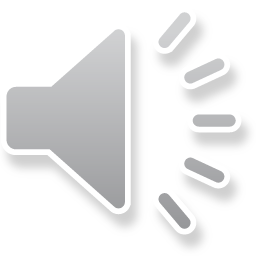 4
Newton's method in n dimensions
Generalization of Newton’s method
Thus, we have:
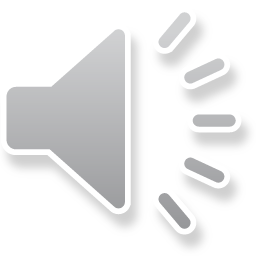 5
Newton's method in n dimensions
Generalization of Newton’s method
Thus, we have:
This is the Jacobian evaluated at u0
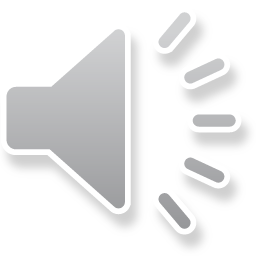 6
Newton's method in n dimensions
Generalization of Newton’s method
Thus, we have n tangent (n – 1)-dimensional hyperplanes at u0:


A root of these hyperplanes may be found by equating this to the zero vector:


This is a system of n linear equations in n unknowns
Let Du0 = u – u0, so we are solving

Having found Du0, we now assign u1 ← u0 + Du0
We can now repeat this until                                and
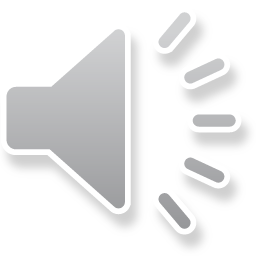 7
Newton's method in n dimensions
Generalization of Newton’s method
You may be wondering, how are these related?
Solve                                           for Duk,
     and assign uk+1 ← uk + Duk
That is,
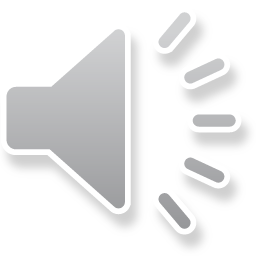 8
Newton's method in n dimensions
Example
Suppose we have the following:
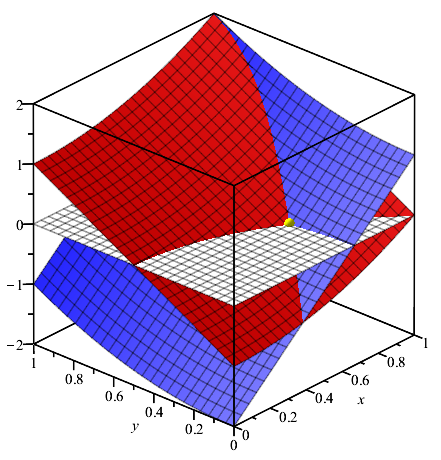 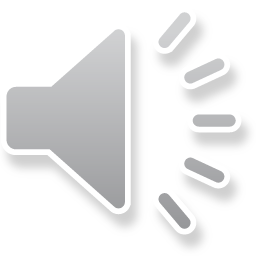 9
Newton's method in n dimensions
Example
First, we calculate the Jacobian
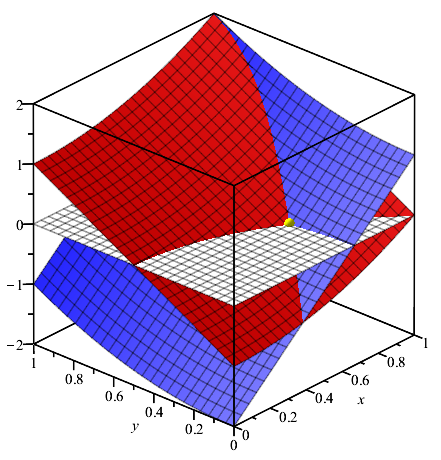 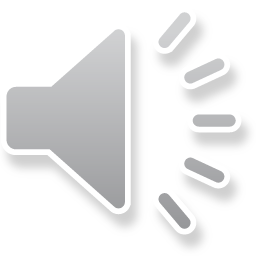 10
Newton's method in n dimensions
Example
Note that

Thus,                          is sort-of close to a root
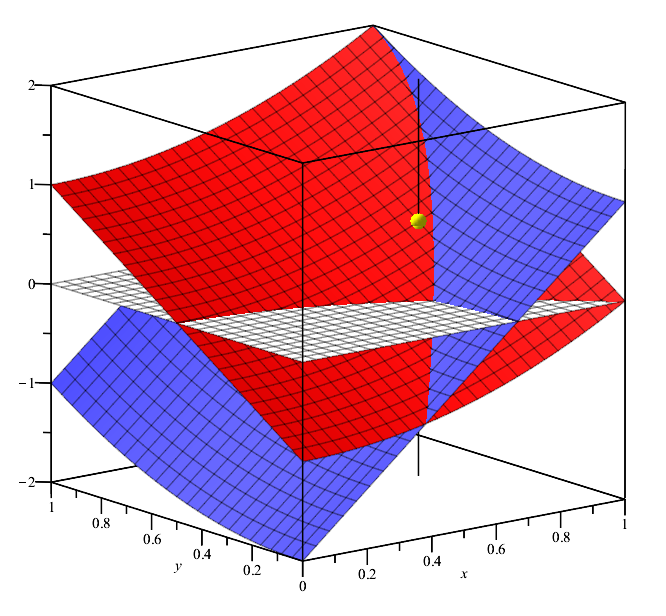 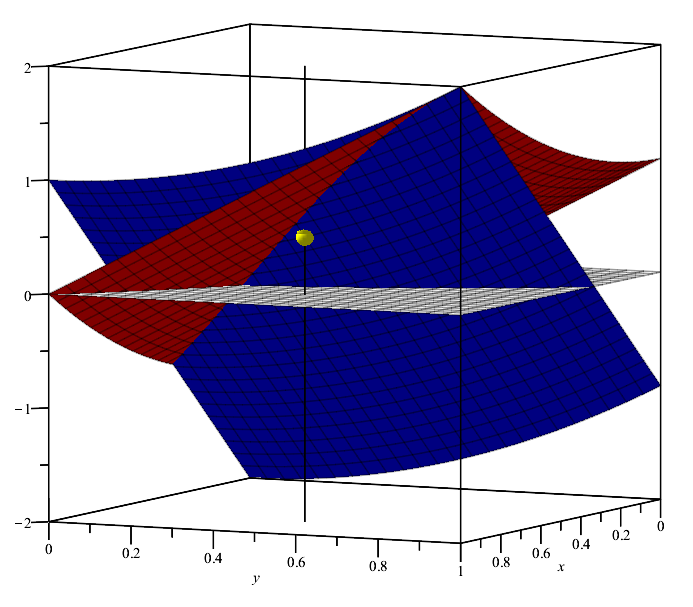 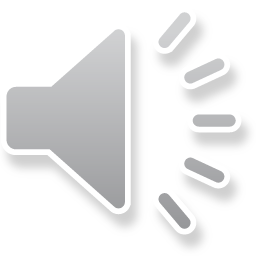 11
Newton's method in n dimensions
Example
We can find tangent planes at each of these points
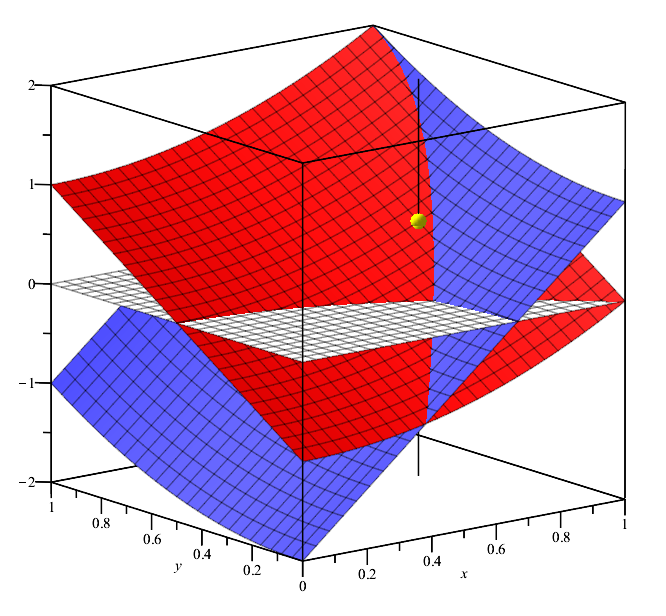 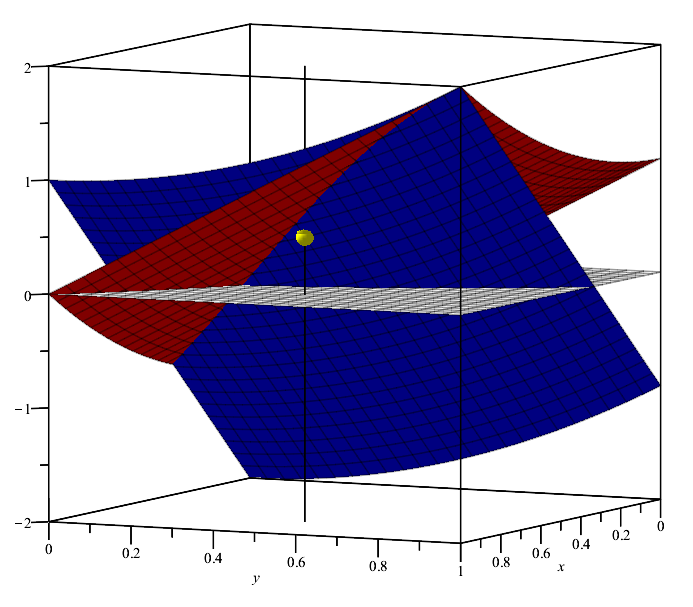 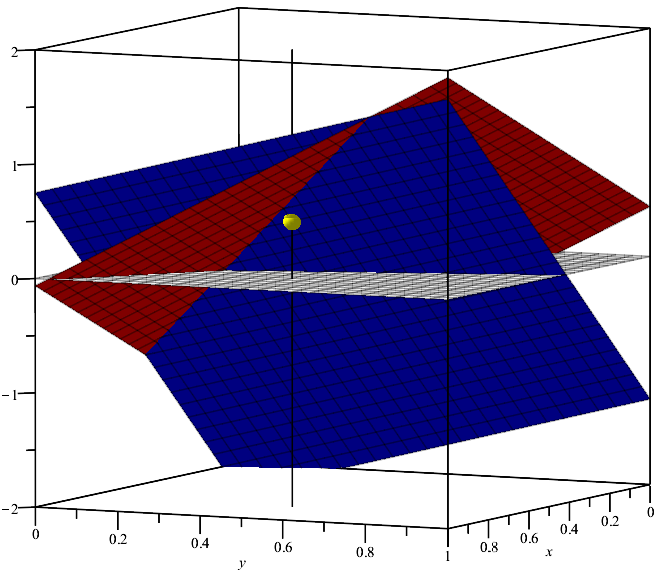 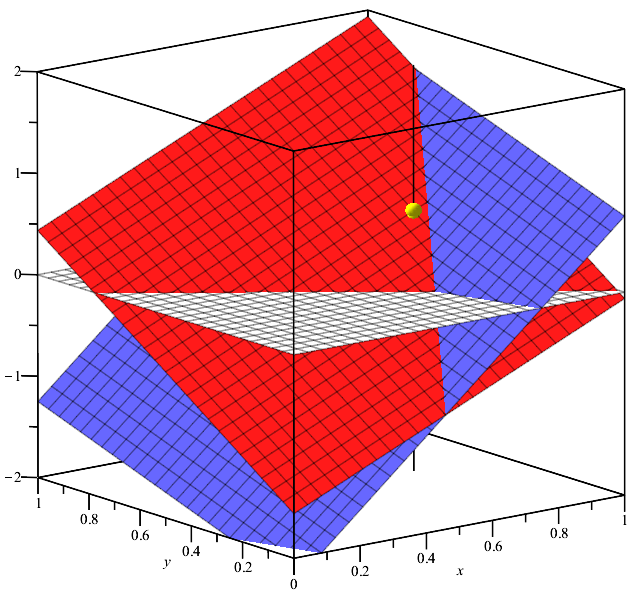 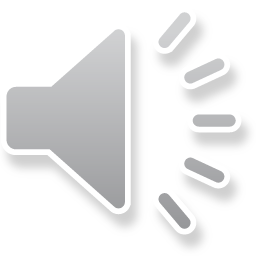 12
Newton's method in n dimensions
Example
We solved for Du0 and so u1 ← u0 + Du0

Thus,                                      and
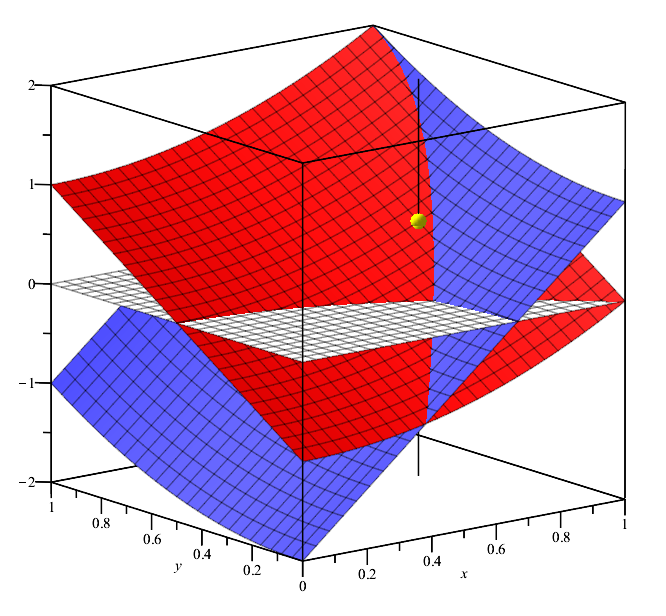 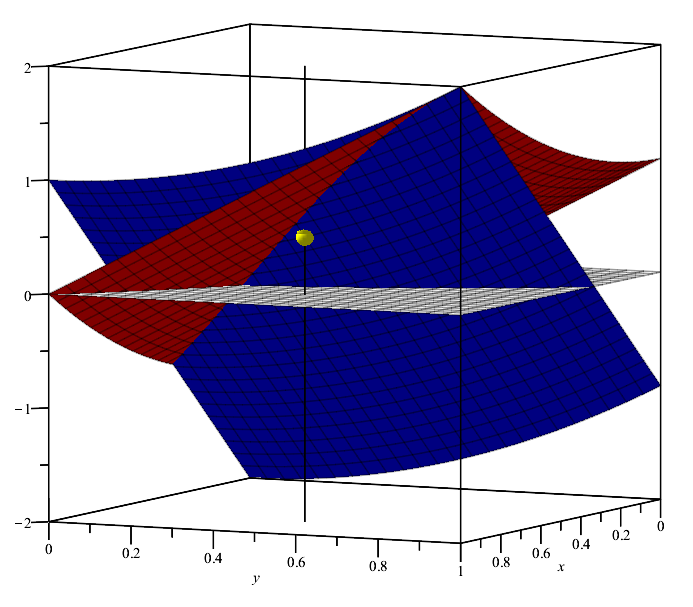 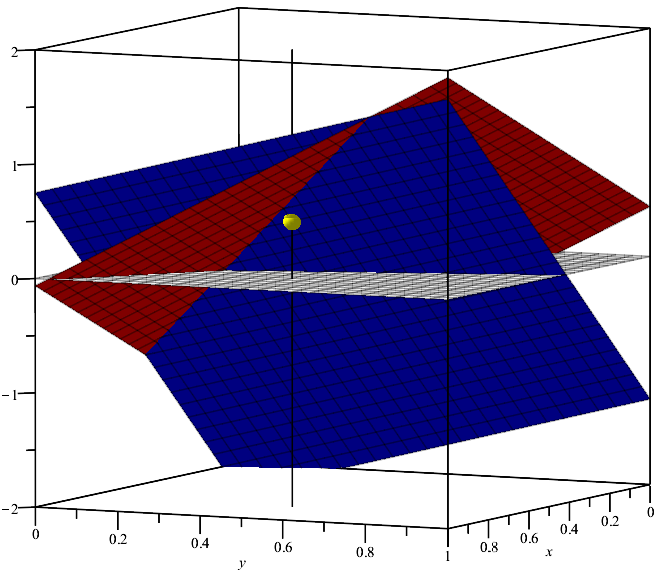 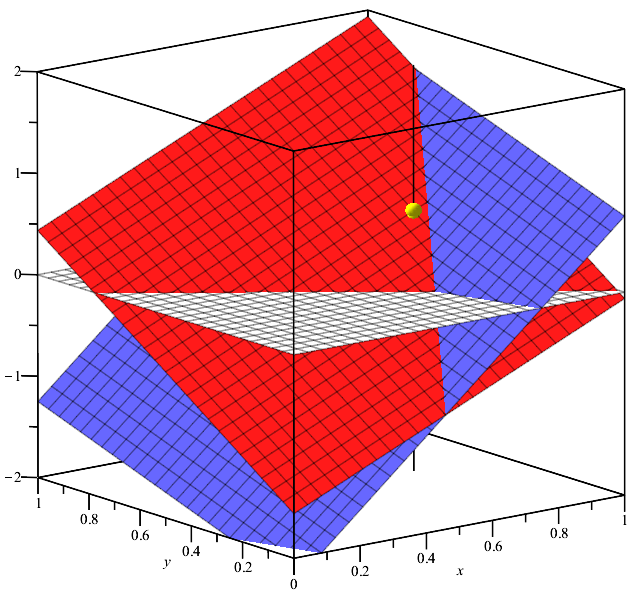 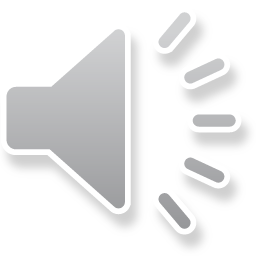 13
Newton's method in n dimensions
Example
Here is a sequence of iterations:
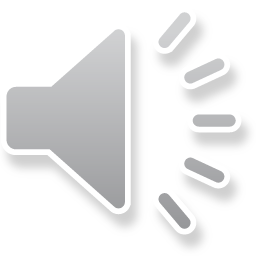 14
Newton's method in n dimensions
Example
The actual root is closer to
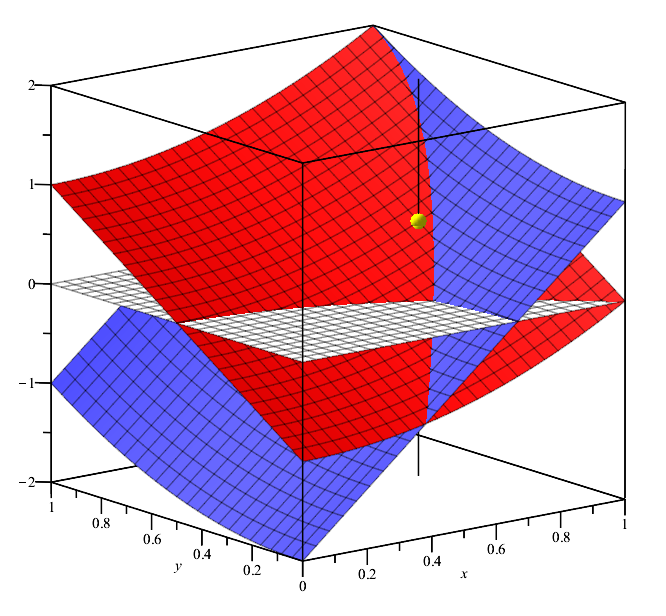 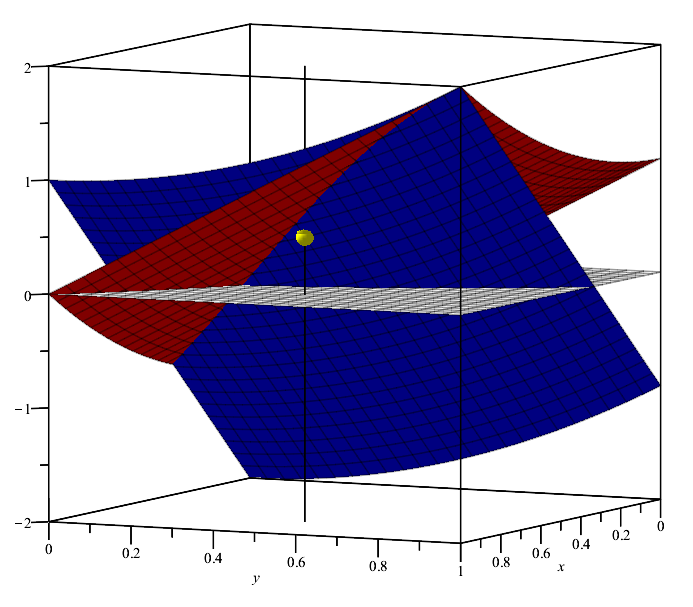 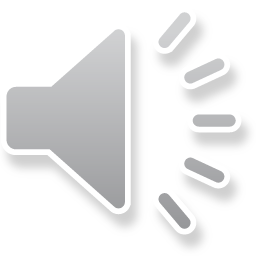 15
Newton's method in n dimensions
Summary
Following this topic, you now
Understand the generalization of Newton’s method
In two dimensions, we have two expressions in two variables
Given an initial approximation, find two tangent planes,	and find the simultaneous root of those tangent planes
Know this generalizes to n dimensions
Find the tangent hyper-planes and find the root of the tangent hyper-planes
Are aware that the convergence is still O(h2)
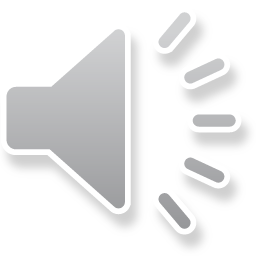 16
Newton's method in n dimensions
References
[1]	https://en.wikipedia.org/wiki/Newton%27s_method
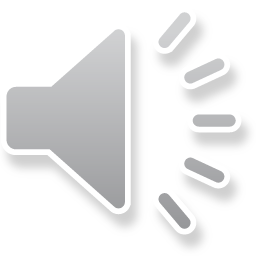 17
Newton's method in n dimensions
Acknowledgments
Jeffrey Cornelis for noting I left out the most significant digit in the leading entry of the approximation
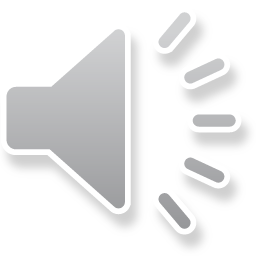 18
Newton's method in n dimensions
Colophon
These slides were prepared using the Cambria typeface. Mathematical equations use Times New Roman, and source code is presented using Consolas.  Mathematical equations are prepared in MathType by Design Science, Inc.
Examples may be formulated and checked using Maple by Maplesoft, Inc.

The photographs of flowers and a monarch butter appearing on the title slide and accenting the top of each other slide were taken at the Royal Botanical Gardens in October of 2017 by Douglas Wilhelm Harder. Please see
https://www.rbg.ca/
for more information.
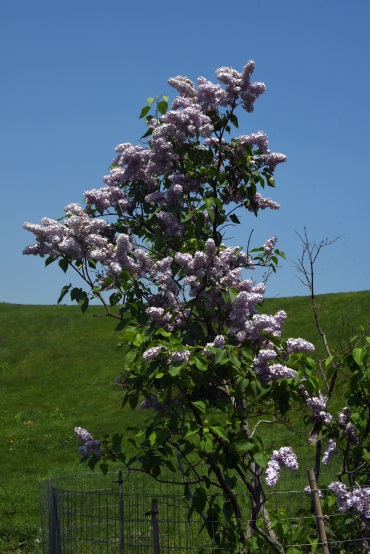 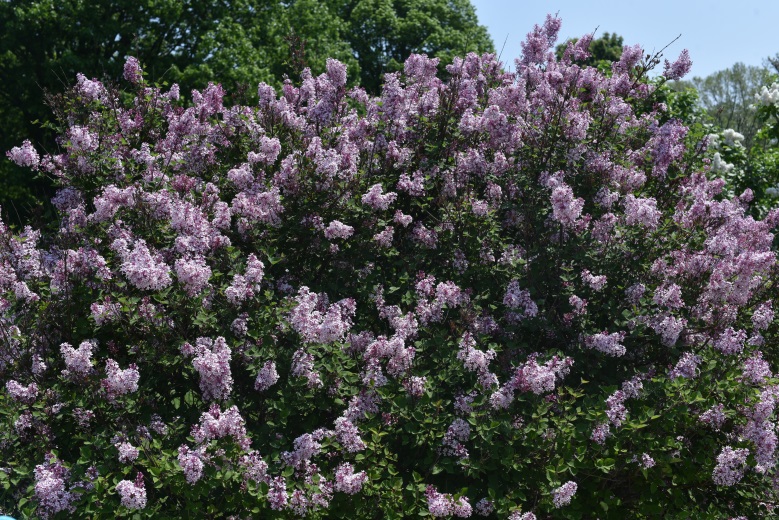 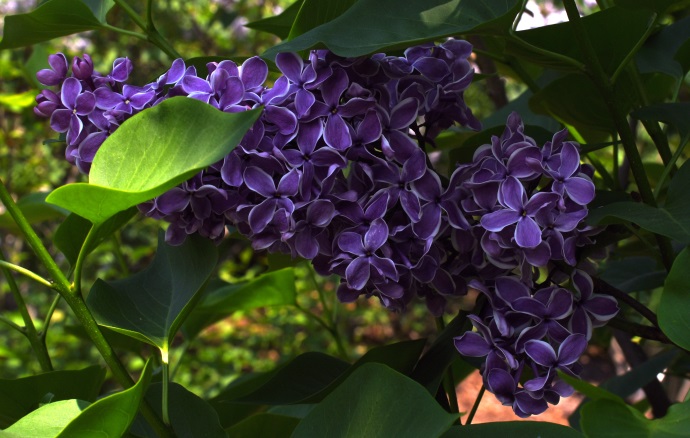 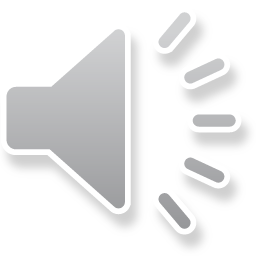 19
Newton's method in n dimensions
Disclaimer
These slides are provided for the ece 204 Numerical methods course taught at the University of Waterloo. The material in it reflects the author’s best judgment in light of the information available to them at the time of preparation. Any reliance on these course slides by any party for any other purpose are the responsibility of such parties. The authors accept no responsibility for damages, if any, suffered by any party as a result of decisions made or actions based on these course slides for any other purpose than that for which it was intended.
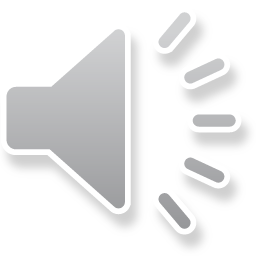 20